Presentación del “Borrador del anteproyecto de Ley Foral de Participación”
Jorge Urdánoz Ganuza
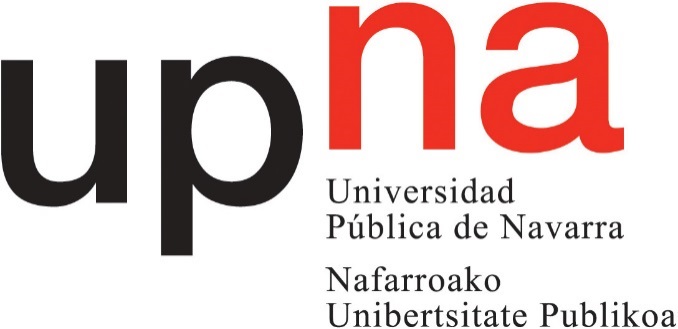 Jorge Urdánoz Ganuza
UPNA
Gobierno de Navarra: compromiso de Ley Foral de Participación.
21.- “LEY DE PARTICIPACION”. Aprobar una Ley Foral de participación que contemple todo el ciclo de participación democrática. Esta Ley, incluirá, entre otros, instrumentos de consulta ciudadana, los presupuestos participativos y fórmulas para la reprobación política, dentro del ámbito competencial de Navarra.
Índice
Participación 
de la Ciudadanía
Participación de la Administración
Navarra
Entidades Locales
Legislativo
(Parlamento)
Legislativo
(Pleno)
Ejecutivo
(gobierno)
Ejecutivo
(Alcaldía)
Participación 
de la Ciudadanía
Participación de la Administración
Participación 
de la Ciudadanía
Titularidad
Firmas
Plazos
No permiso $
Retirada
ILP
Participación 
de la Ciudadanía
Iniciativas ciudadanas ante el parlamento
FIRMAS
INTERNET
Reprobación
Navarra
Una Pregunta por escrito
Una Petición de información
Una Interpelación
Una Moción
Una Declaración Institucional
Una Comisión de Investigación
ESPACIO
WEB
Legislativo
(Parlamento)
Ley Foral ILP 
1985-2012
Parlamento
Abierto
Ejecutivo
(gobierno)
Procesos deliberativos
PROCESOS 
PARTICIPATIVOS
Participación 
de la Ciudadanía
Presupuestos participativos
FIRMAS
INTERNET
Consultas ciudadanas
Iniciativas ciudadanas ante el Gobierno de Navarra
Navarra
ESPACIO
WEB
Legislativo
(Parlamento)
Propuestas ante la Admon.
Ejecutivo
(gobierno)
Ley Transparencia 2012
Titularidad
Firmas
Materia
Plazos
No permiso $
Retirada
ILP
Participación 
de la Ciudadanía
Iniciativas ciudadanas ante el Ayuntamiento
FIRMAS
INTERNET
Reprobación
Entidades 
Locales
Una Pregunta por escrito
Una Petición de información
Una Interpelación
Una Moción
Una Declaración Institucional
Una Comisión de Investigación
ESPACIO
WEB
Ley Foral 6/1990 
Admon Local
Legislativo
(Ayuntamiento)
Ayuntamiento
Abierto
Ejecutivo
(Alcaldía)
Procesos deliberativos
PROCESOS 
PARTICIPATIVOS
Participación 
de la Ciudadanía
Presupuestos participativos
FIRMAS
INTERNET
Consultas ciudadanas
Iniciativas ciudadanas ante la
Alcaldía
Entidades 
Locales
ESPACIO
WEB
Legislativo
(Ayuntamiento)
Ley Foral 6/1990 
Admon Local
Propuestas
Ejecutivo
(Alcaldía)
Ley Foral 17/2002 
Consultas ámbito Local
Participación 
de la Ciudadanía
Participación de la Administración
Participación de la Administración
Participación de la Administración
ÓRGANOS
COLEGIADOS
CAUCES
PARTICIPATIVOS
Exposición Pública
Procesos deliberativos
MECANISMOS
PARTICIPATIVOS
PROCESOS 
PARTICIPATIVOS
Art. 65:
Todos
(Excepto justif)
Presupuestos participativos
Consultas ciudadanas
MUCHAS GRACIAS